Osobe sa invaliditetom i poticajno okruženje
Saša Madacki
Univerzitet u Sarajevu, član LNSS Tima
Uvodne postavke
Budući da je Bosna i Hercegovina potpisnica Konvencije Ujedinjenih nacija o pravima osoba sa invaliditetom, postoji snažna potreba da odrebde ove Konvencije u bibliotečkom okruženju omoguće ravnopravan pristup materijalima za učenje. 
Svrhovitost ove akcije zasniva se na preambuli Konvencije uvažavajući da je invalidnost koncept koji se razvija i da je invalidnost rezultat interakcije između osoba sa oštećenjem i barijerama (stavovi i okolina) koje ometaju njihovo puno i efikasno učešće u društvu na ravnopravnoj osnovi sa drugima . 
Zbog toga sve usluge koje nude biblioteka i njeno osoblje trebalo bi da budu prilagođene potrebama ove ugrožene grupe njegujući princip antidiskriminacije - naglašavajući da je diskriminacija bilo koje osobe na osnovu invaliditeta kršenje urođenog dostojanstva i vrijednosti ljudske osobe
Kultura je osnov...
Kultura, koja se materijalizira kao rezultat interakcije čovjek-okoliš (Triandis, 2007), odnosi se na zajedničke atribute, sustave vjerovanja i orijentacije vrijednosti koje zajednička skupina ljudi ima i koji utječu na njihove običaje, norme, prakse, društvene institucije , psihološke procese i organizacije (APA, 2003; DHHS, 2001; Fiske, Kitayama, Markus i Nisbett, 1998).
Interdisciplinarnost
ZATVORENI SISTEMOTVORENI SISTEM

PUKOTINE (PRELOMNE TAČKE)


Konzilijarnost

Ne sam Safete!
Nužne akcije u bibliotečkom okruženju
Razumijevanje položaja osoba sa invaliditetom u zajednicama koje opslužuju biblioteke i bibliotekari u terminima:
objašnjavanja fizičkog pristupa
formata medija za osobe sa invaliditetom
komunikacije sa osobama sa invaliditetom
Infrastrukturnih pitanja (pristup biblioteci, zbirkama biblioteka i bibliotekama u virtuelnim okruženjima)
Invaliditet
Intelektualna invalidnost može značiti poteškoće u komunikaciji, učenju i zadržavanju informacija. Oni uključuju Downov sindrom, Fragile X sindrom, Prader-Willi sindrom i razvojna odlaganja.
Fizička invalidnost može uticati, bilo privremeno ili trajno, na fizičku sposobnost i / ili pokretljivost osobe. Oni uključuju MS, cerebralnu paralizu, spina bifidu, povrede mozga ili kičmene moždine, epilepsiju i mišićnu distrofiju.
Senzorne invalidnosti utiču na jedno ili više čula; vida, sluha, mirisa, dodira, ukusa ili prostorne svesti. Oni uključuju autizam, slepilo i gubitak sluha.
Mentalna bolest utiče na razmišljanje, emocionalno stanje i ponašanje. Oni uključuju bipolarnu, depresivnu, šizofreniju i poremećaje u ishrani.
Oblici invaliditeta
Invaliditet tradicionalno percipiran ...

Autizam
Hronična bolest
Gubitak sluha i gluvoća
Intelektualna nesposobnost
Poremećaji u učeju
Gubitak memorije
Mentalno zdravlje
Fizička invalidnost
Govor i jezički poremećaji
Gubitak vida i sljepilo
Predrasuda/e
Stavovi ili mišljenja o nekim idejama, ljudima ili grupama ljudi, koji su češće negativni nego pozitivni, a stvoreni su prije ili mimo posjedovanja objektivnih podataka o predmetu stava
Neprijateljski ili negativan stav prema pripadnicima prepoznatljive grupe ljudi, koji se zasniva isključivo na njihovu članstvu u toj grupi.
Stigma...
U savremenom kontekstu stigmatizacija je društveni proces etiketiranja i izopštavanja svih onih grupa, i pojedinaca kao njihovih pripadnika, koje se razlikuju od „normalnosti“ većine u svom društvenom okruženju, a gde upravo ta sredina diktira pojam društvene prihvatljivosti, bilo da je u pitanju etnička, moralna ili bilo koja druga različitost. 
Prepreka je i u problemu informisanosti, pre svega zato što samo mali broj ljudi zna da je riječ o bolesti, i to bolesti pojedinca, porodice i društva, a ne unapred predodređena sudbina nekoga ko je po svojoj prirodi devijantan. Sve te predrasude u znatnoj meri otežavaju proces resocijalizacije, bilo da je u pitanju zaposlenje, pronalaženje partnera i dr.
Nedostatak podrške zajednice da omogući osobama s onesposobljenjem da žive samostalno često njih i njihove obitelji ostavlja s malim brojem opcija. Rezultat je stvaranje beskrajnog i skupog kruga ovisnosti koji će nepotrebno otežati obitelji i zajednici koji se brinu za osobe s onesposobljenjem, a zapravo ovi pojedinci su sposobni živjeti daleko više samostalan život. (D.Vasilj)
ASK, Belkin
Belkin uključuje i termin Anomalous States of Knowledge (ASK) u objašnjavanju nastanka informacijske potrebe. 
U ovom konceptu informacijska potreba nastaje kada se čovjek (human individual) susreće se ASK-om, gdje je ASK situacija u kojoj korisnik shvata (realizes) da postoji anomalija u njegovom stanju znanja u odnosu na problem sa kojim se suočava (Belkin, 1980)
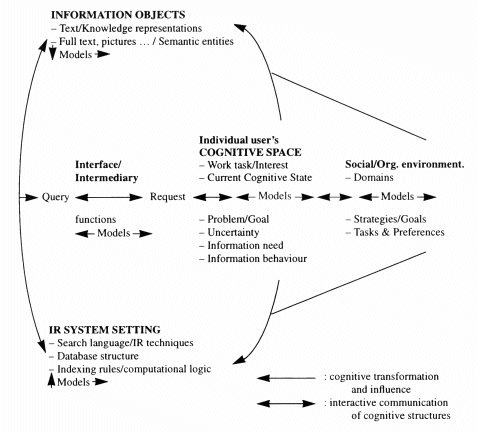 Ingwersen, 1996
Tri međuovisna koncepta
kognitivni (da saznaju)
emotivni (biblioteka predstavlja podršku, sigurno mjesto, izazov, osjećaj pripadnosti i sigurnosti 
socijalni (mjesto susretanja, interaktivne razmjene i druženja)
Važnost narativa...
Narativi nisu zapisi onoga što se zaista desilo, već predstavljaju sistem davanja smisla haotičnoj masi percepcija i iskustava jednog života (Josselson 1995, 33). Kao što Polkinghorne (u Harrison 2008, xlii) i Spance (u Bar-On 1995) tvrde, narativne istine nisu isto što i historijske istine, ali nisu ni manje bitne jer nam pokazuju što životni događaji znače ljudima i iskustva koja oni imaju. Stoga pronalazak ‘netačnog’ u pričama nije razlog za diskreditiranje priča, već upravo ‘simptom’ - povod za intenzivniji ulazak u dijalog sa pojedinačnim sistemom davanja značenja proživljenim događajima. 
Douglass također smatra da se ne trebamo zamarati netačnostima, jer je vrijednost takvih svjedočenja u duplom efektu: njenoj sposobnosti da prenese efekt situacije, prekidajući liniju između istorijskog dokaza i poetskih istina, i na bazi toga, sposobnosti svjedočenja da proizvede neku političku promjenu (Douglass 2003, 73).
Kako raditi?
Pokretanje i održavanje djelotvornih kampanja podizanja svijesti javnosti osmišljenih tako da:
(i) potiču spremnost prihvaćanja prava osoba s invaliditetom; 
(ii) promoviraju pozitivno gledanje na osobe s invaliditetom i eći stupanj društvene svijesti o osobama s invaliditetom; 
(iii) promoviraju priznavanje vještina, zasluga, sposobnosti i doprinosa osoba s invaliditetom a radnom mjestu i tržištu rada;
SLUŠATI ( A NE ČUTI) – UĆI U TUĐE CIPELE – RAZUMJETI - RADITI
Disability is a matter of perception. If you can do just one thing well, you're needed by someone. 
Martina Navratilova